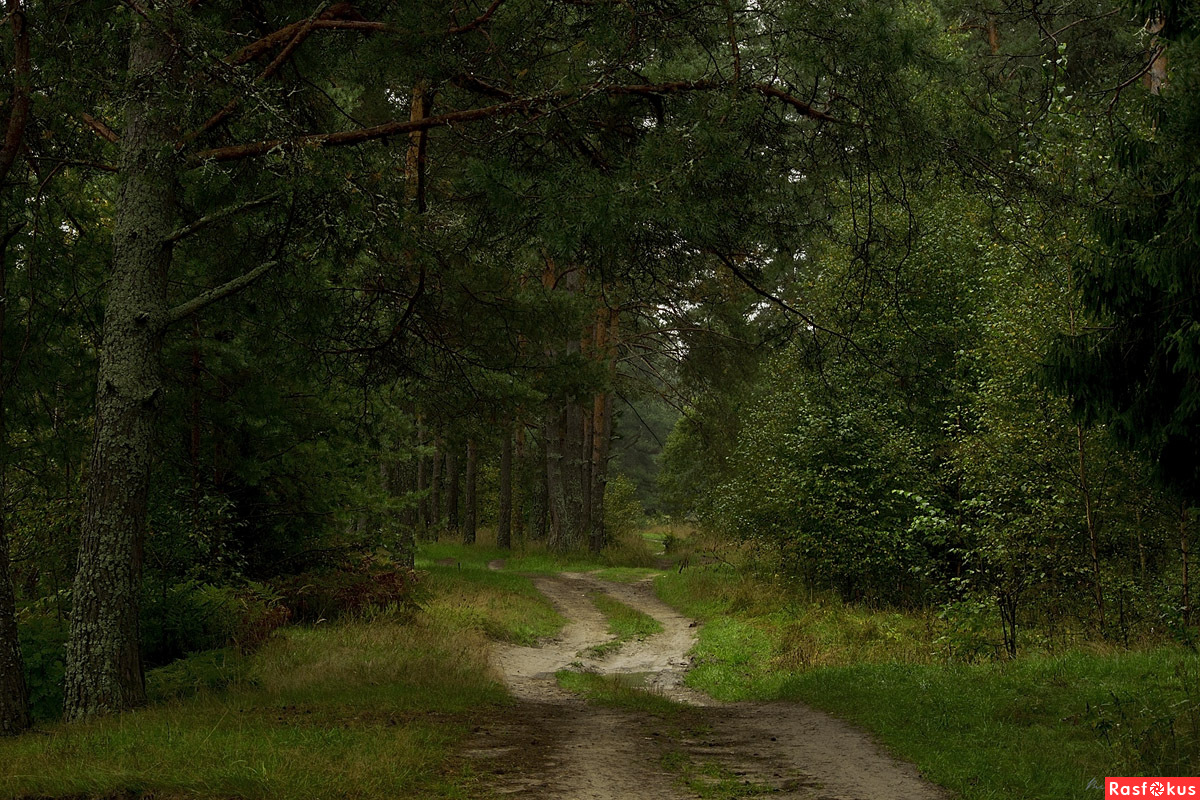 Нижегородский радиотехнический колледж
Нижегородский радиотехнический колледж
Исследовательская работа
Исследовательская работа
«Краснокнижные животные Керженского  заповедника»
Выполнил: обучающийся гр.2РА-21-1УП Баландин Максим
Руководитель: Дмитриева Л.И.
Выполнил: обучающийся гр.2РА-21-1  Баландин Максим
                                         Руководитель:  Дмитриева Л.И.
Нижний Новгород
2023
Нижний Новгород
2023 г.
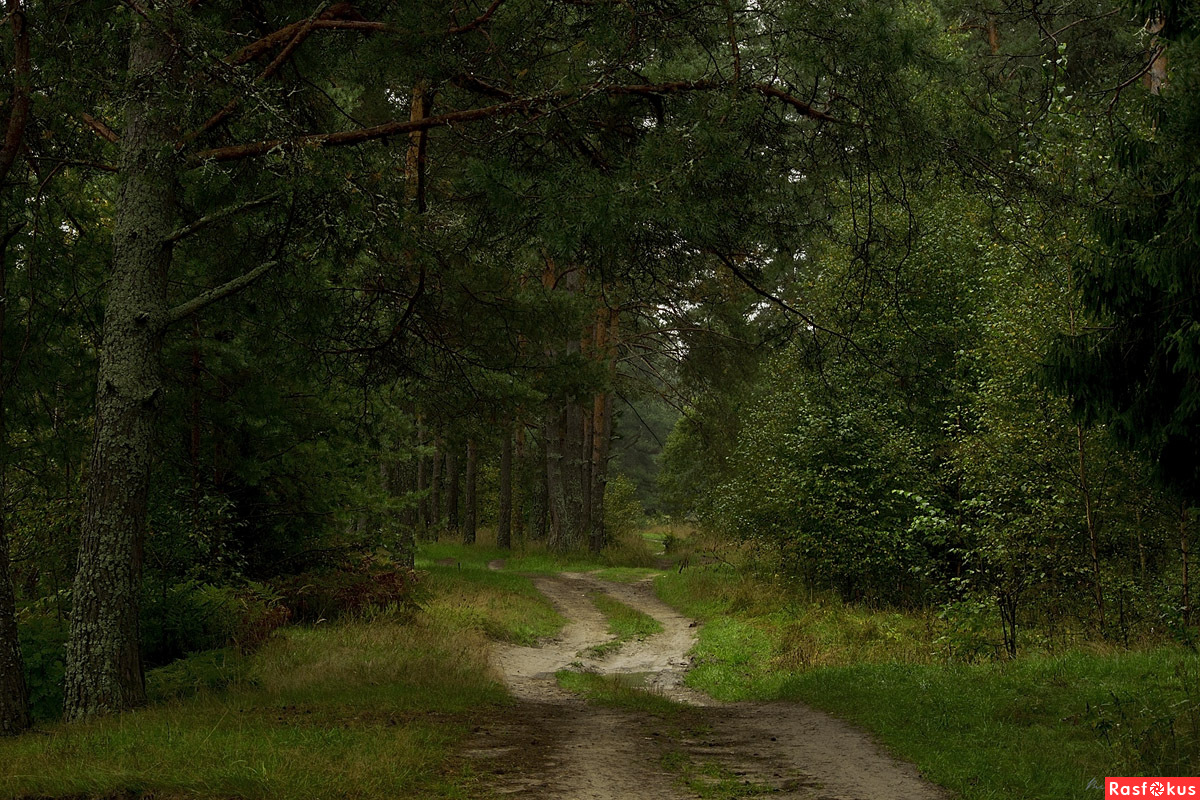 Нижегородский радиотехнический колледж
Вдохновленные природой
Исследовательская работа
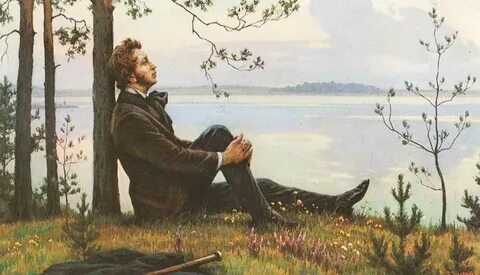 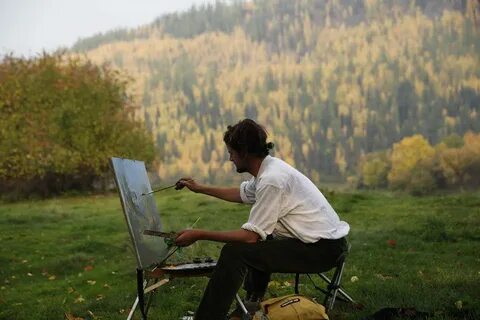 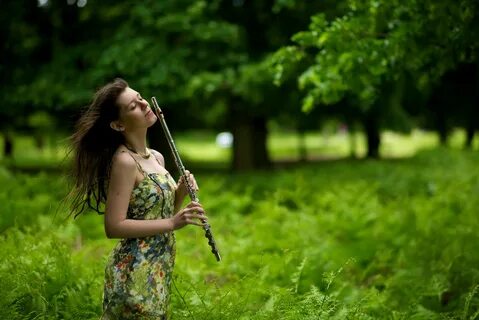 Выполнил: обучающийся гр.2РА-21-1  Баландин Максим
                                         Руководитель:  Дмитриева Л.И.
Нижний Новгород
2023
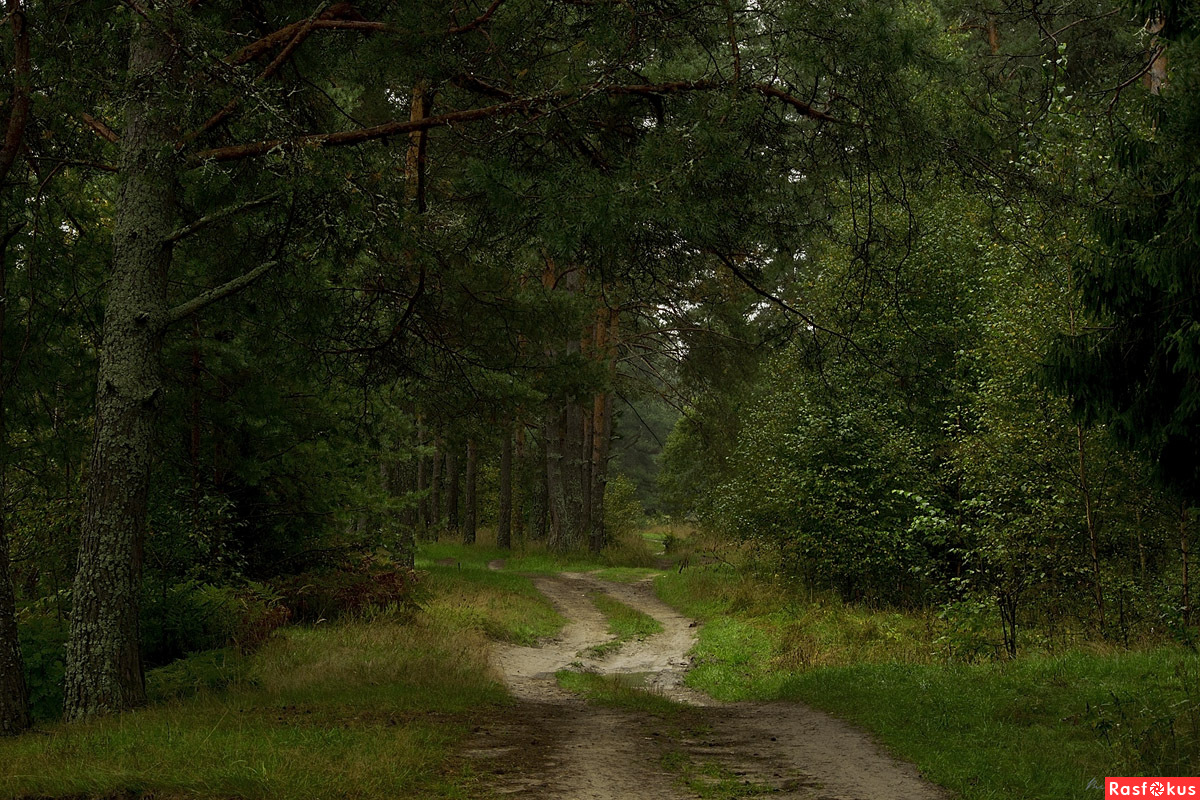 Варварское отношение к природе
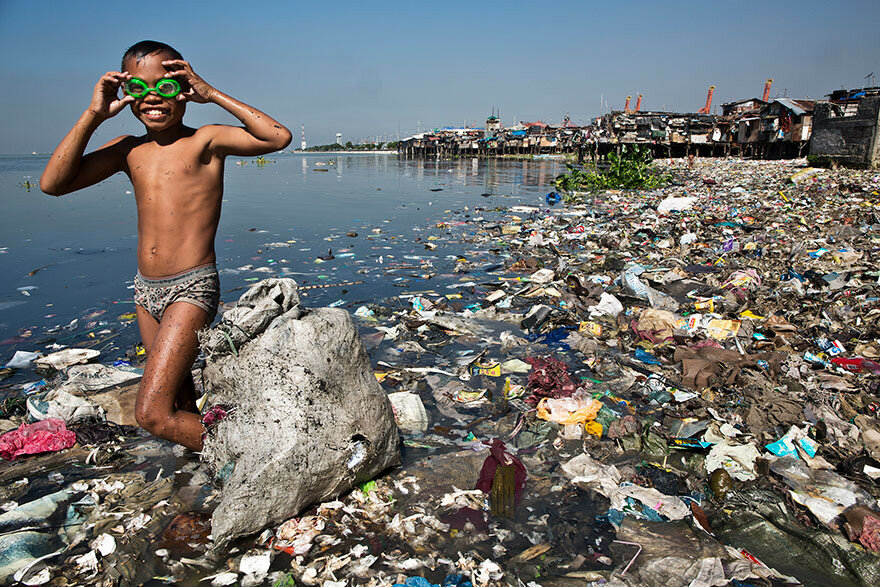 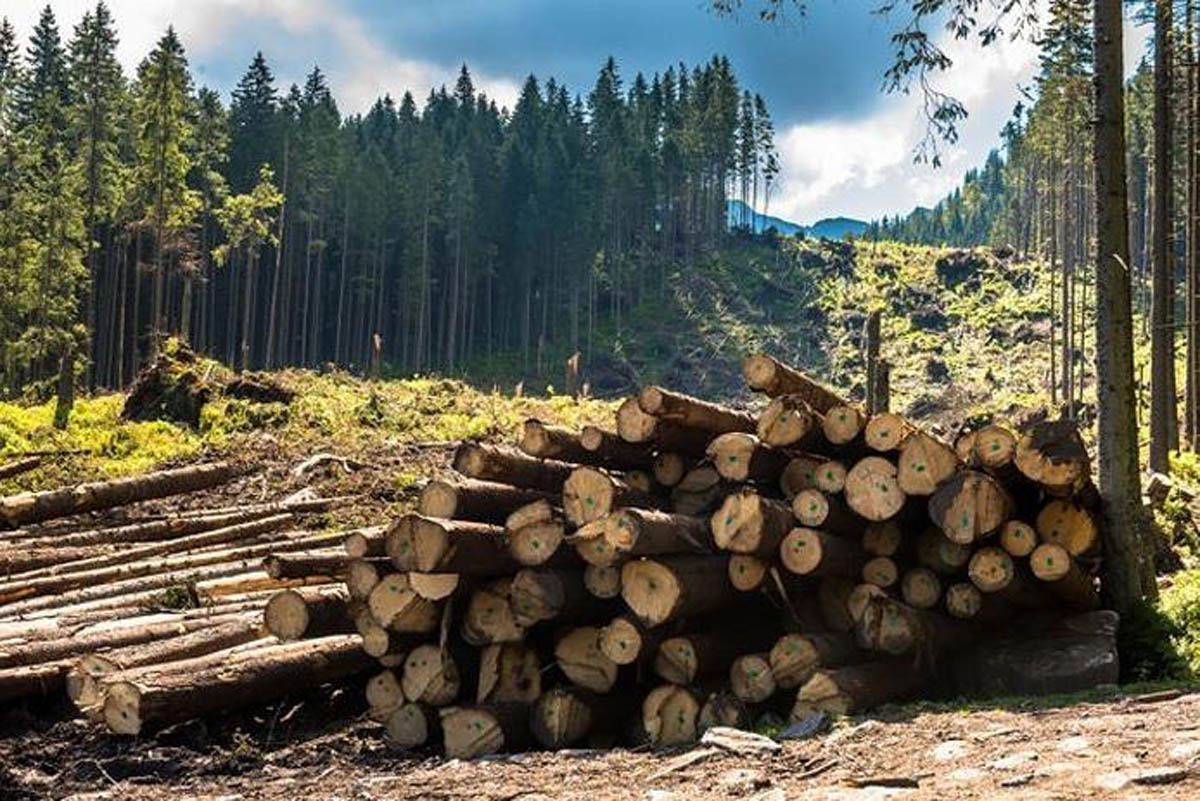 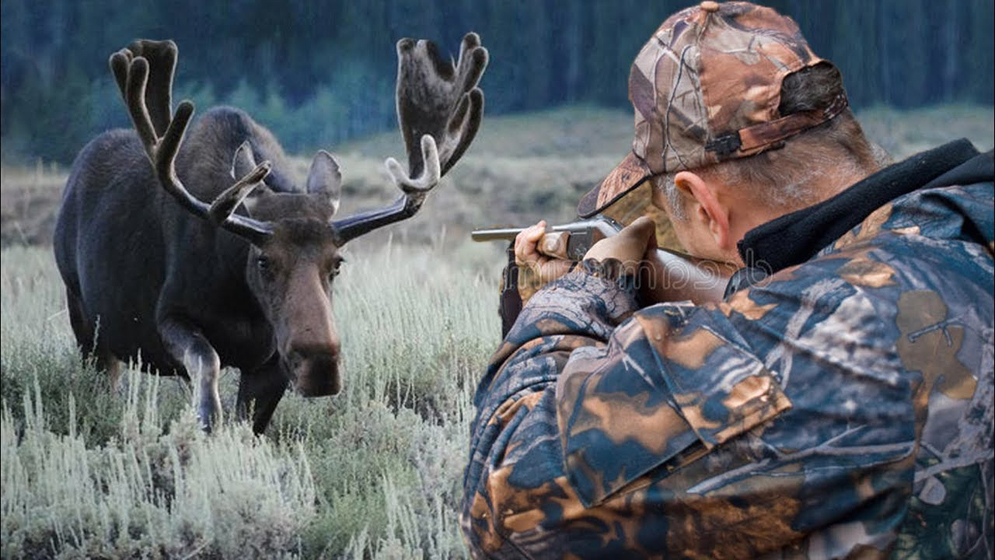 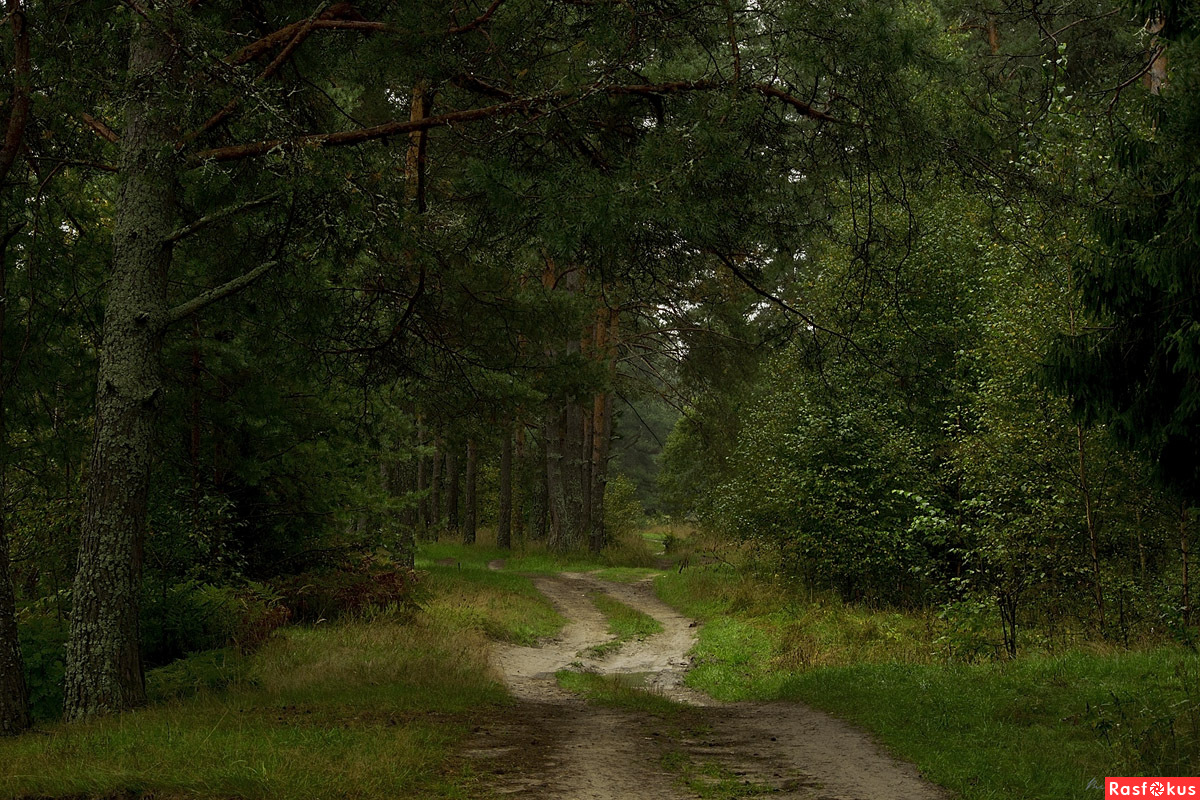 Цель работы – продвижение экологического туризма  в Нижегородской области
Задача работы – рассказать о работе зоологов по возвращению исчезнувших животных  в места их прежнего обитания
-
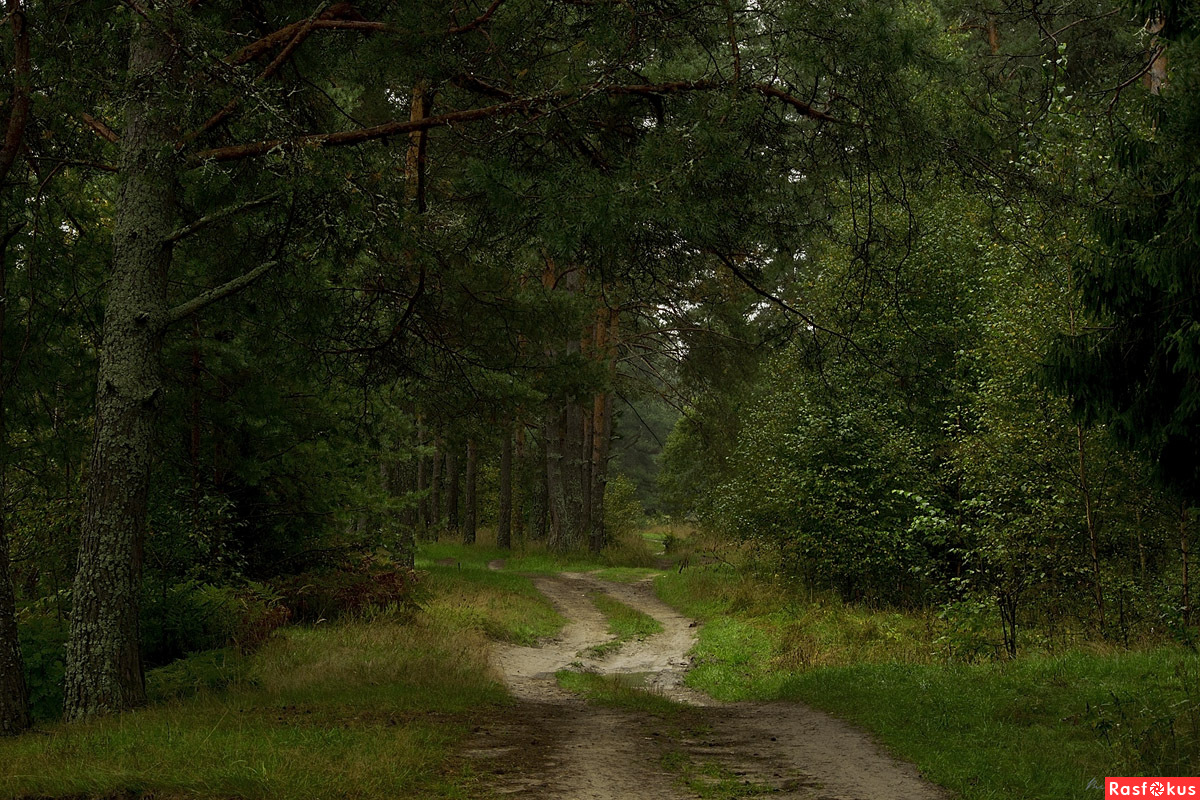 Актуальность работы  - 

популяризация  принципов гармонического сосуществования человека с окружающей природой
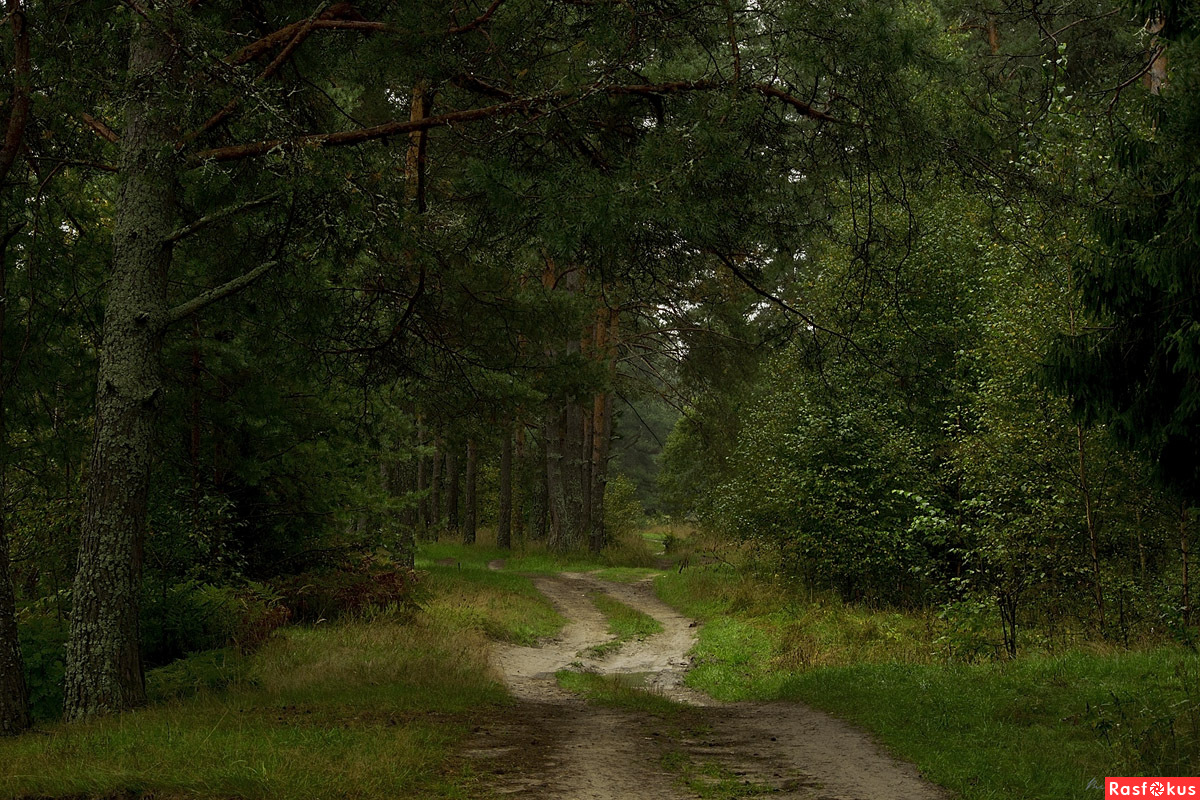 Туризм в России
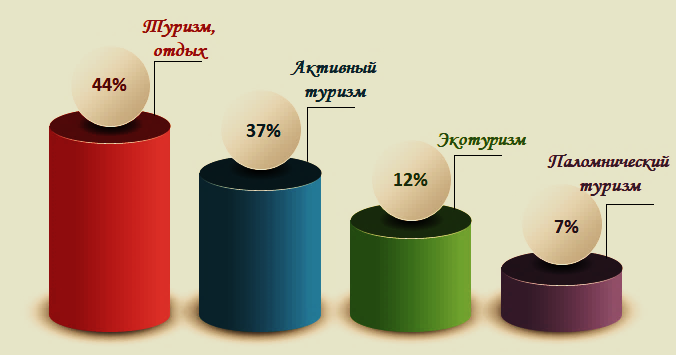 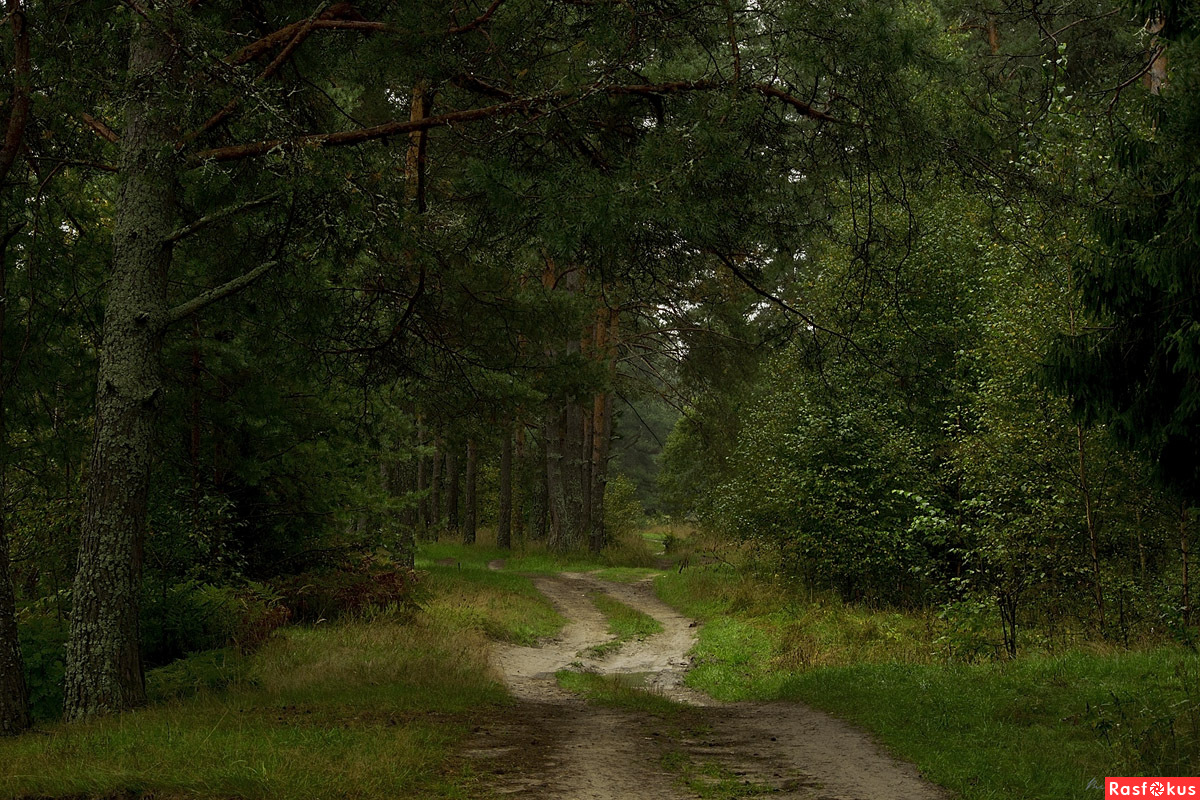 Миграция животных  в сезон охоты
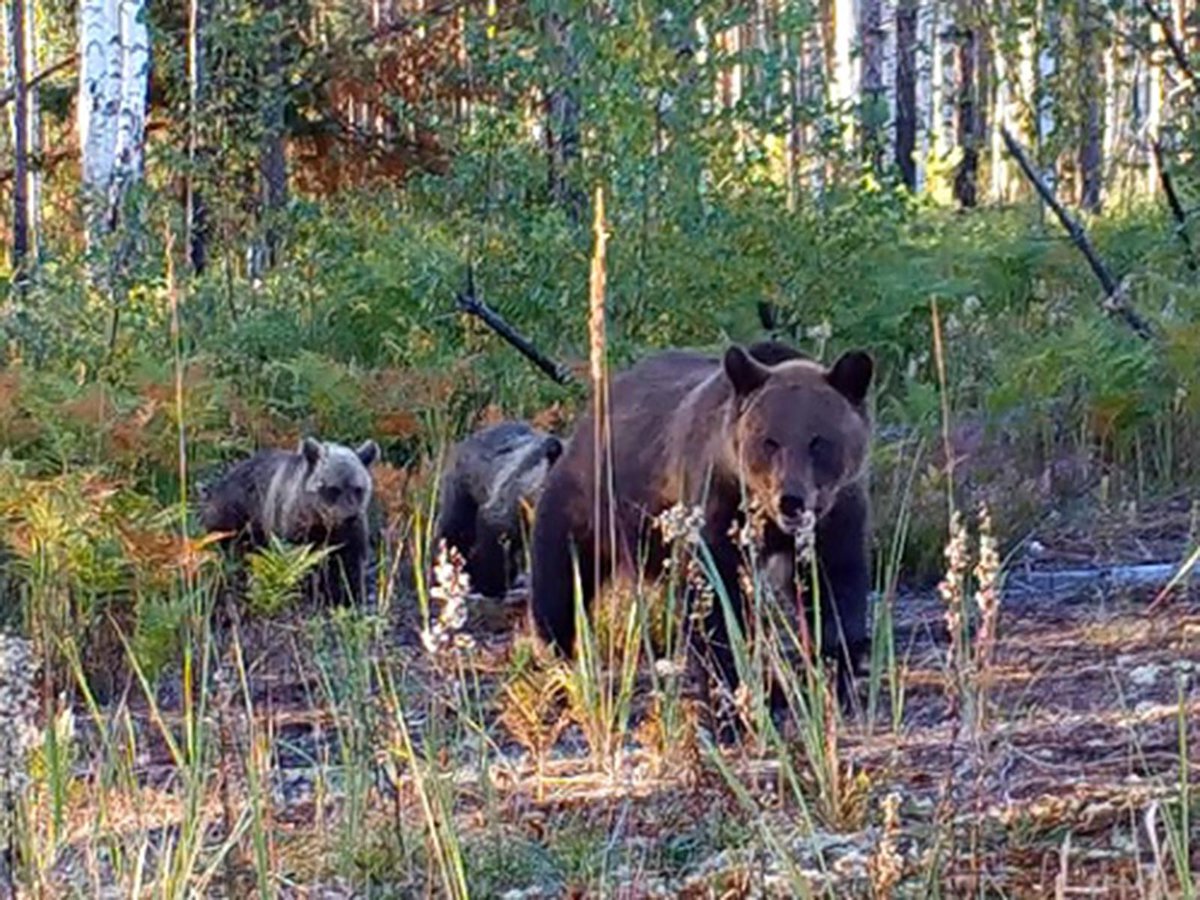 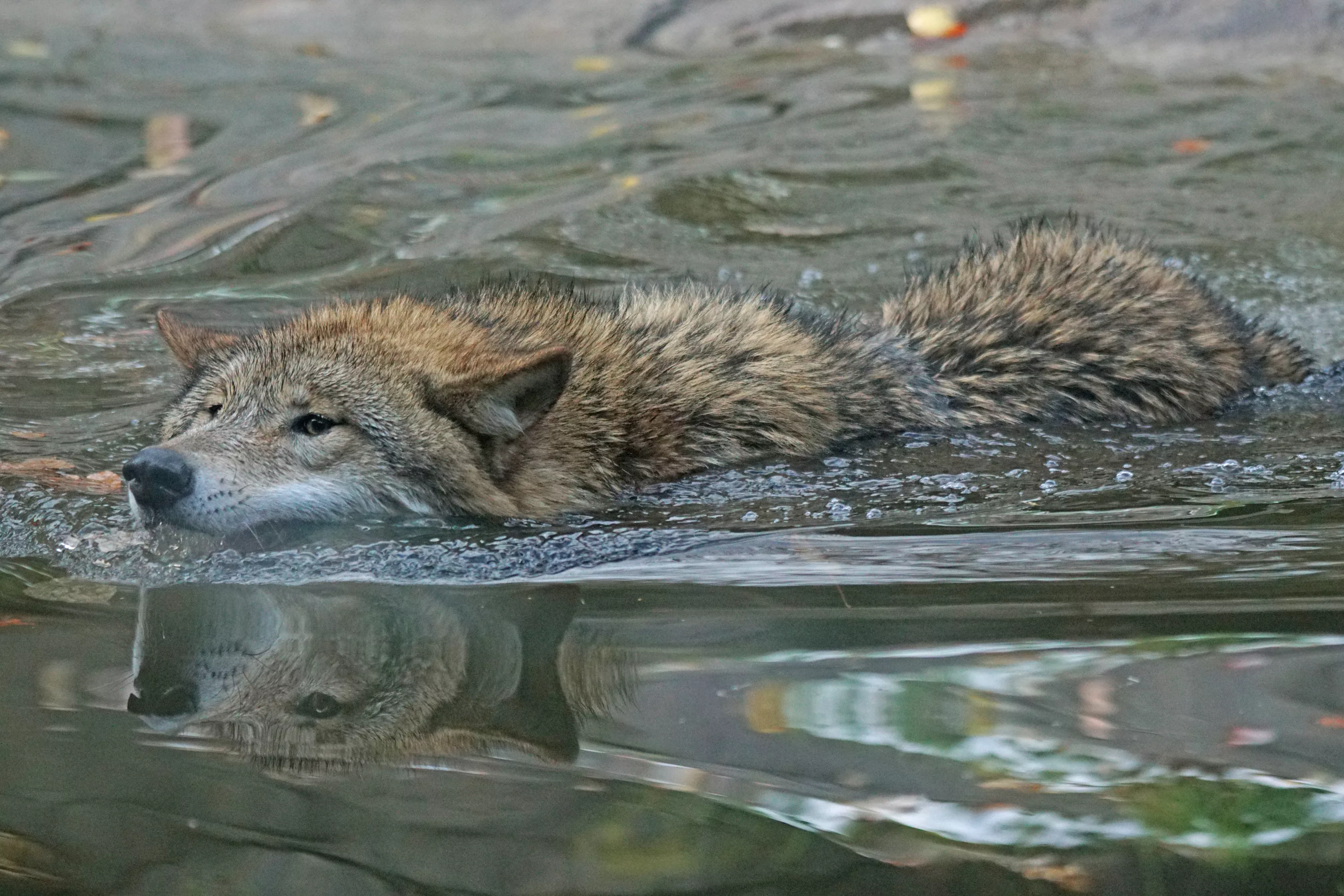 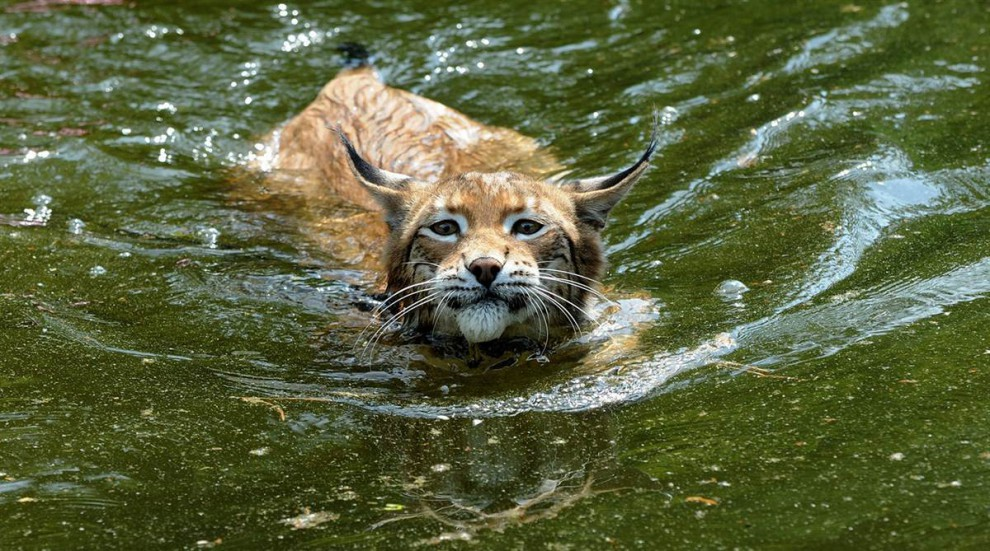 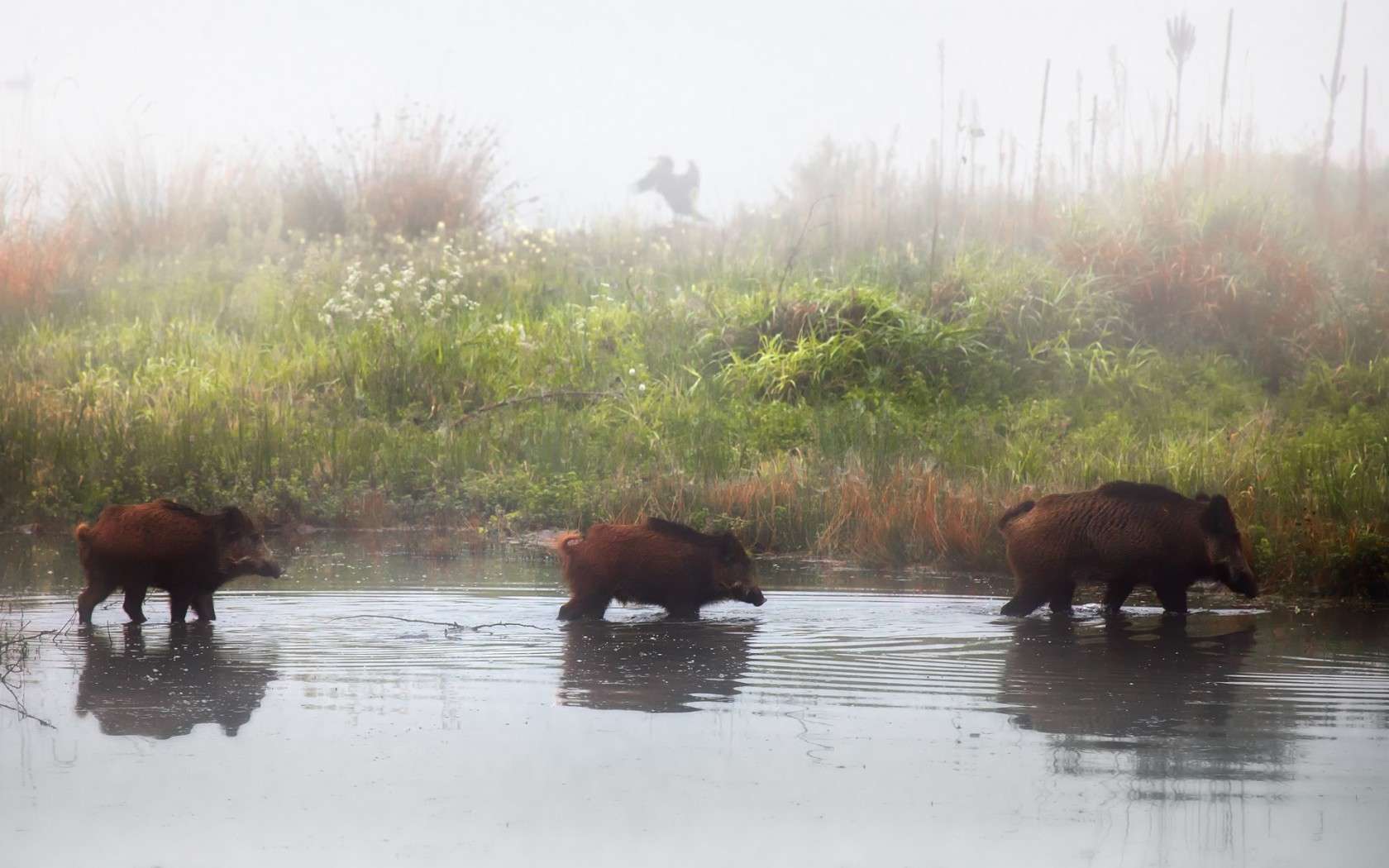 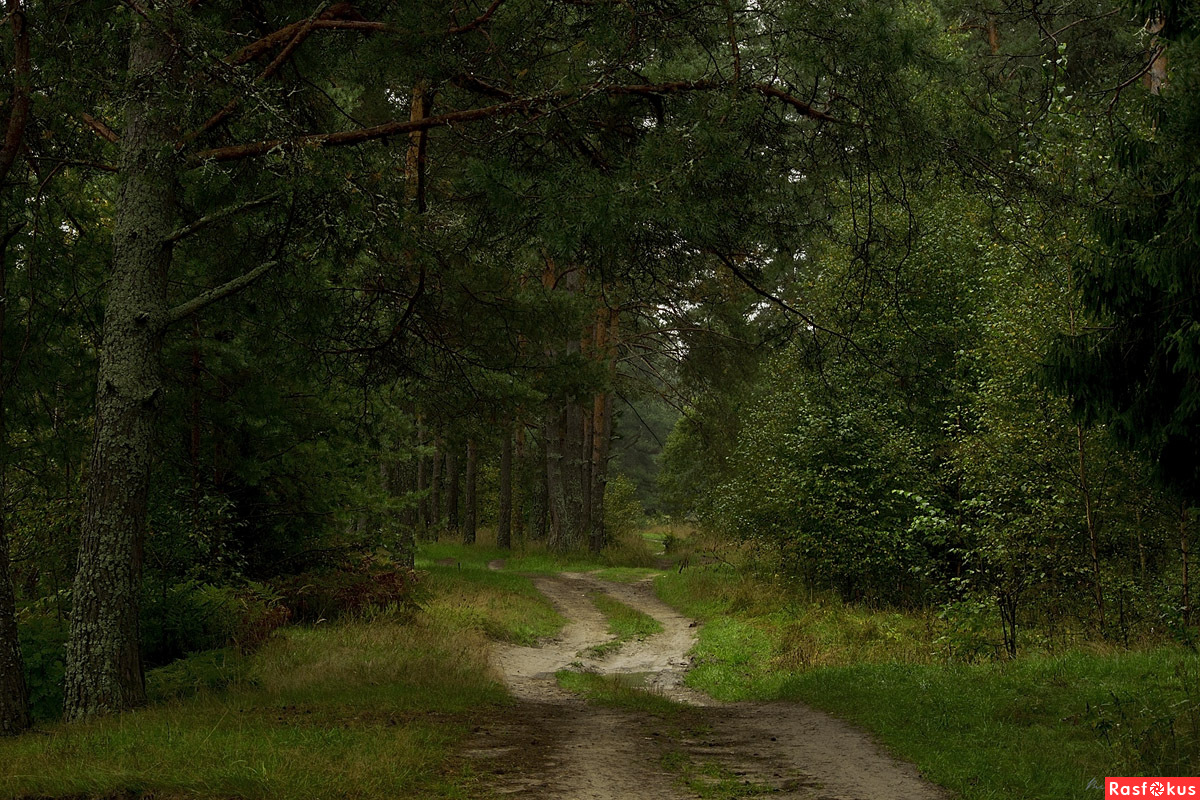 Выхухоль
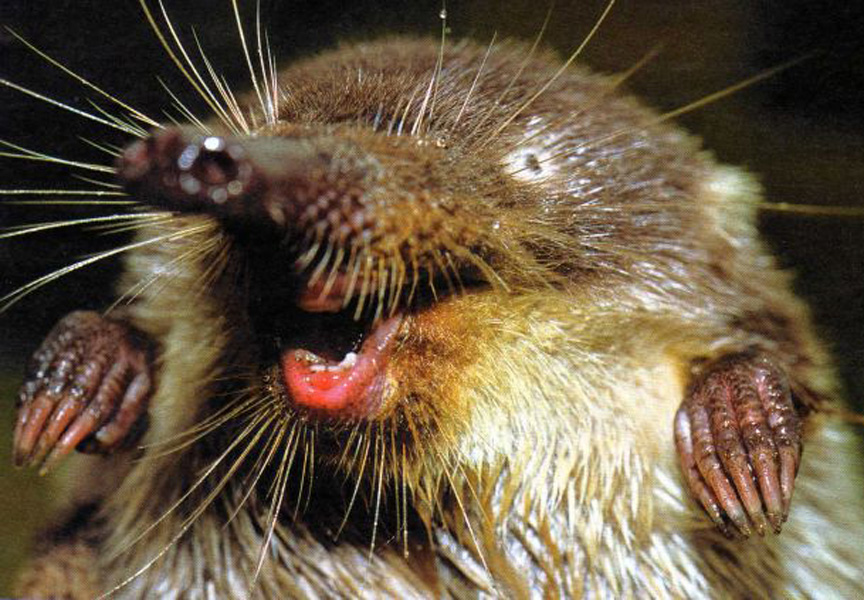 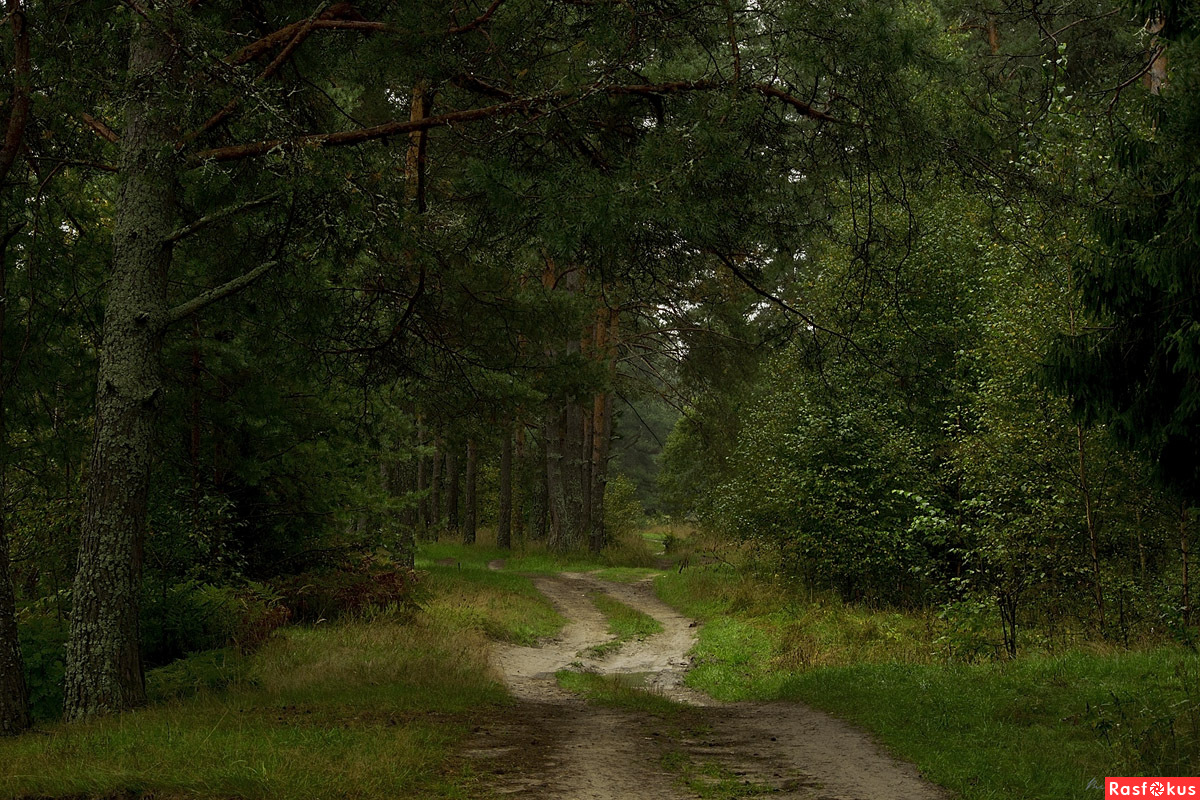 Северный лесной олень
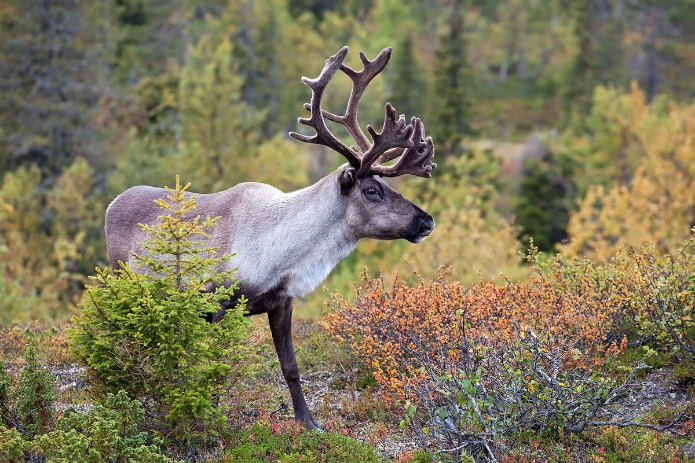 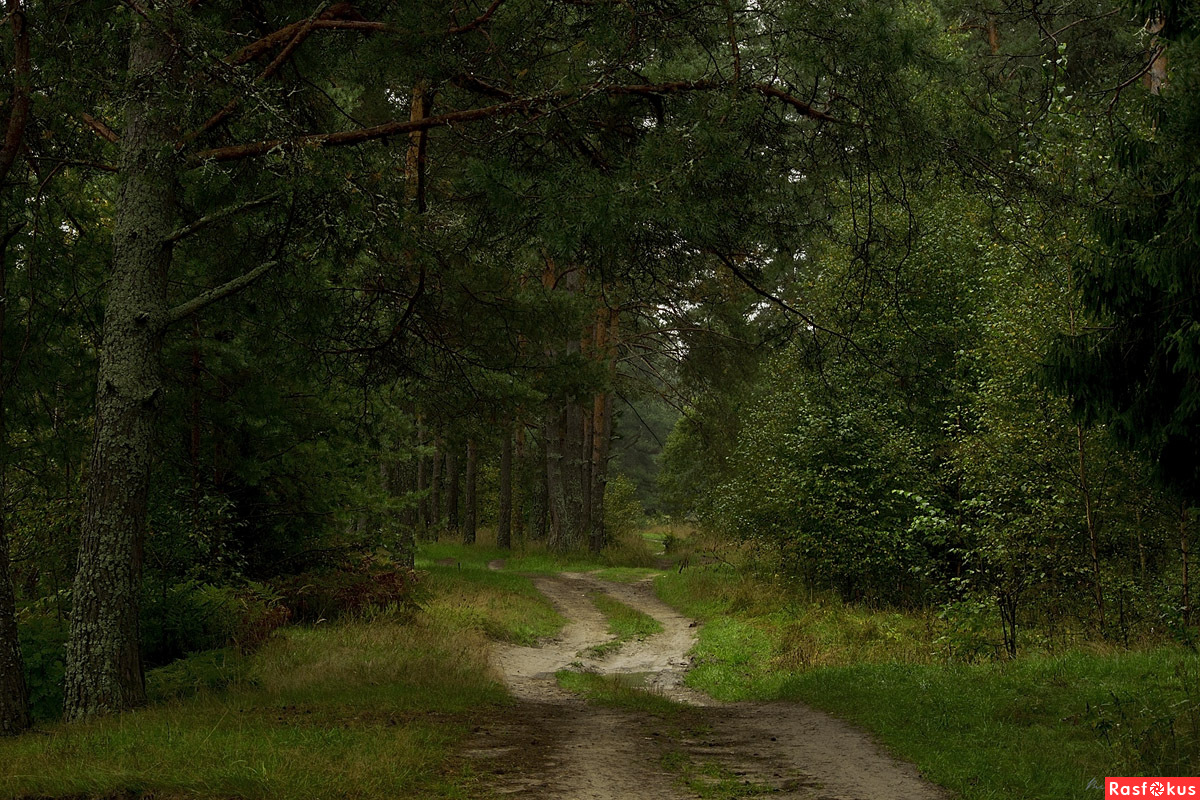 Олененок  и его мама
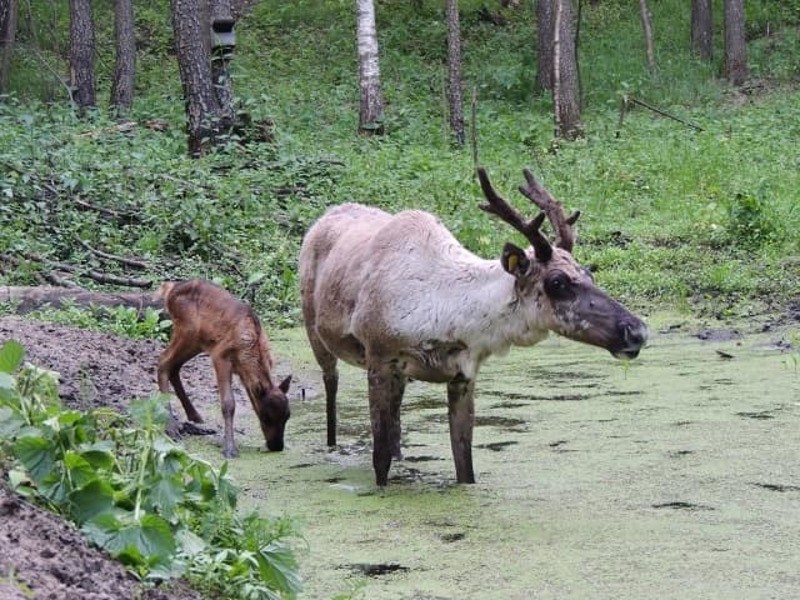 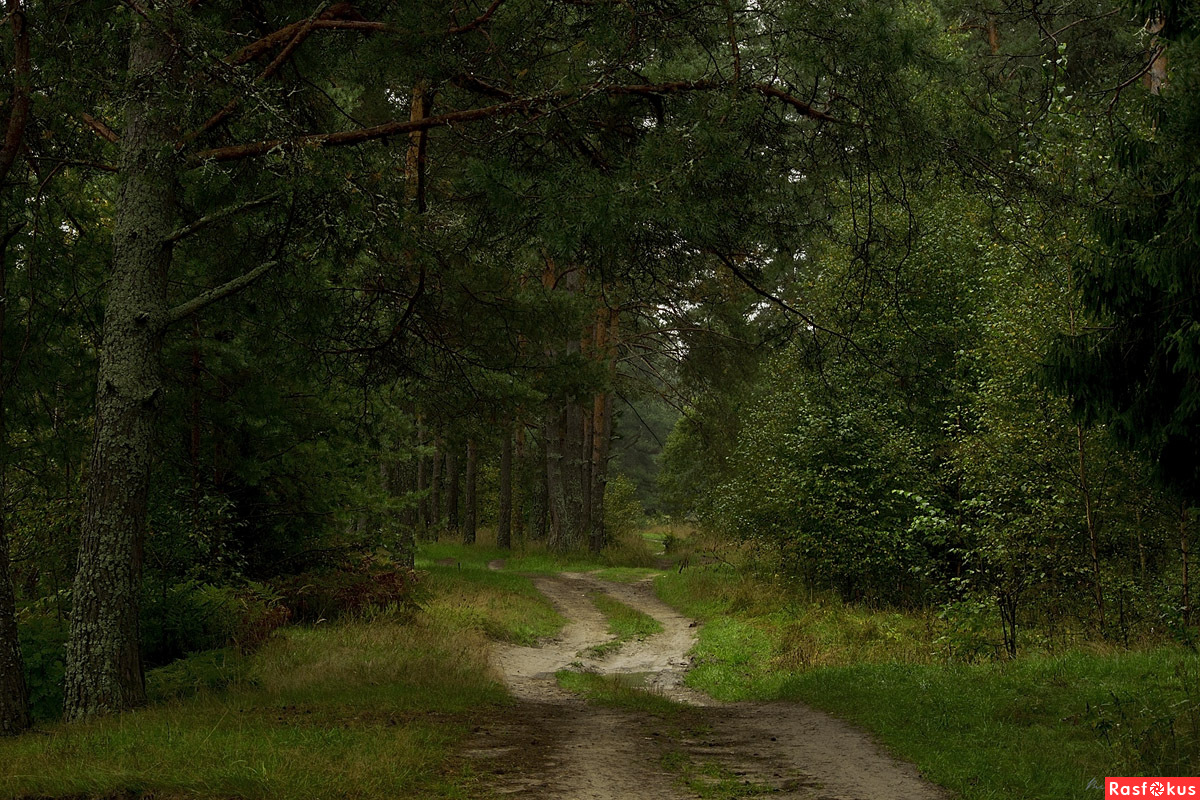 На солнечной полянке
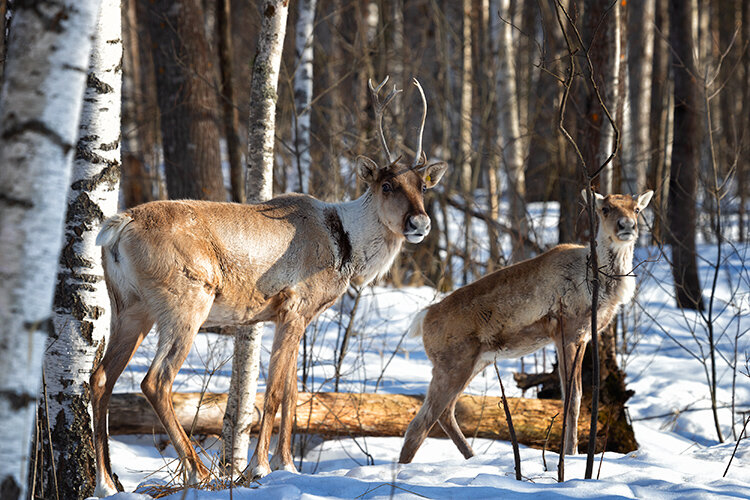 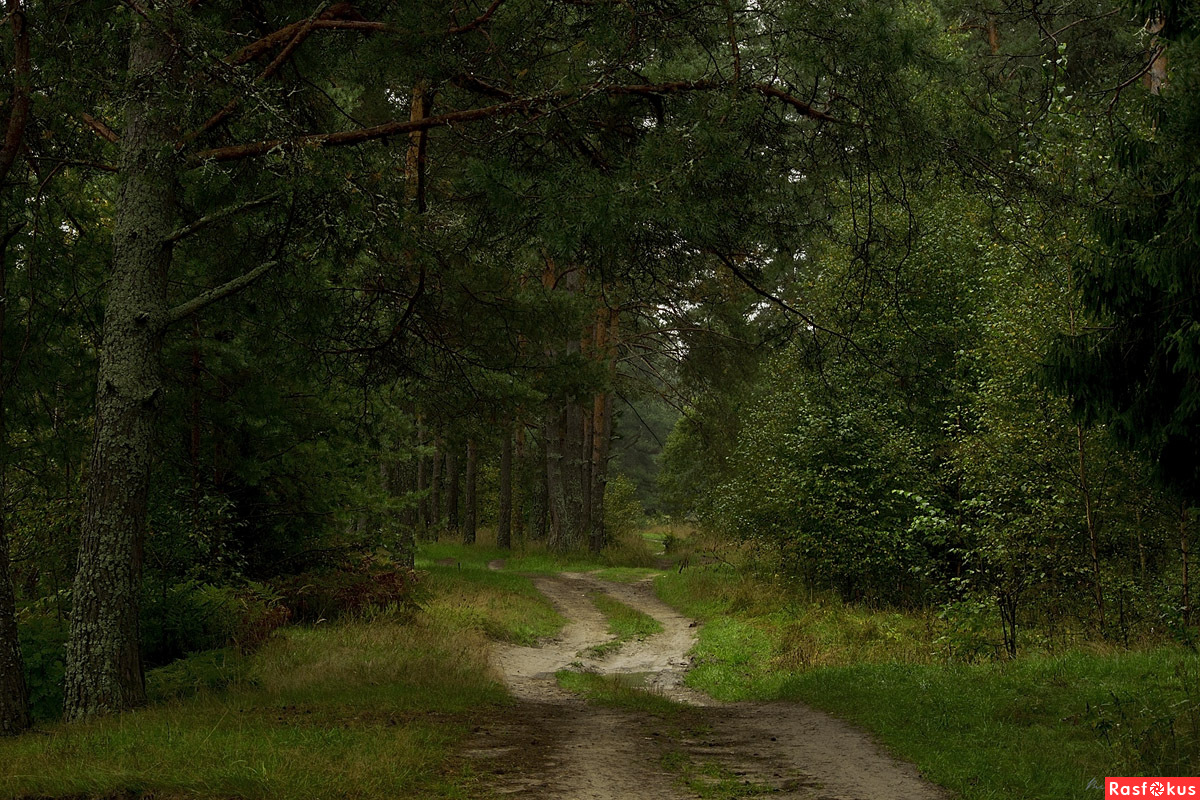 Заключение
Экскурсия в Керженский заповедник – отличный бюджетный способ провести выходной на свежем воздухе, пообщаться с природой Нижегородской области, узнать много нового о ее флоре и фауне
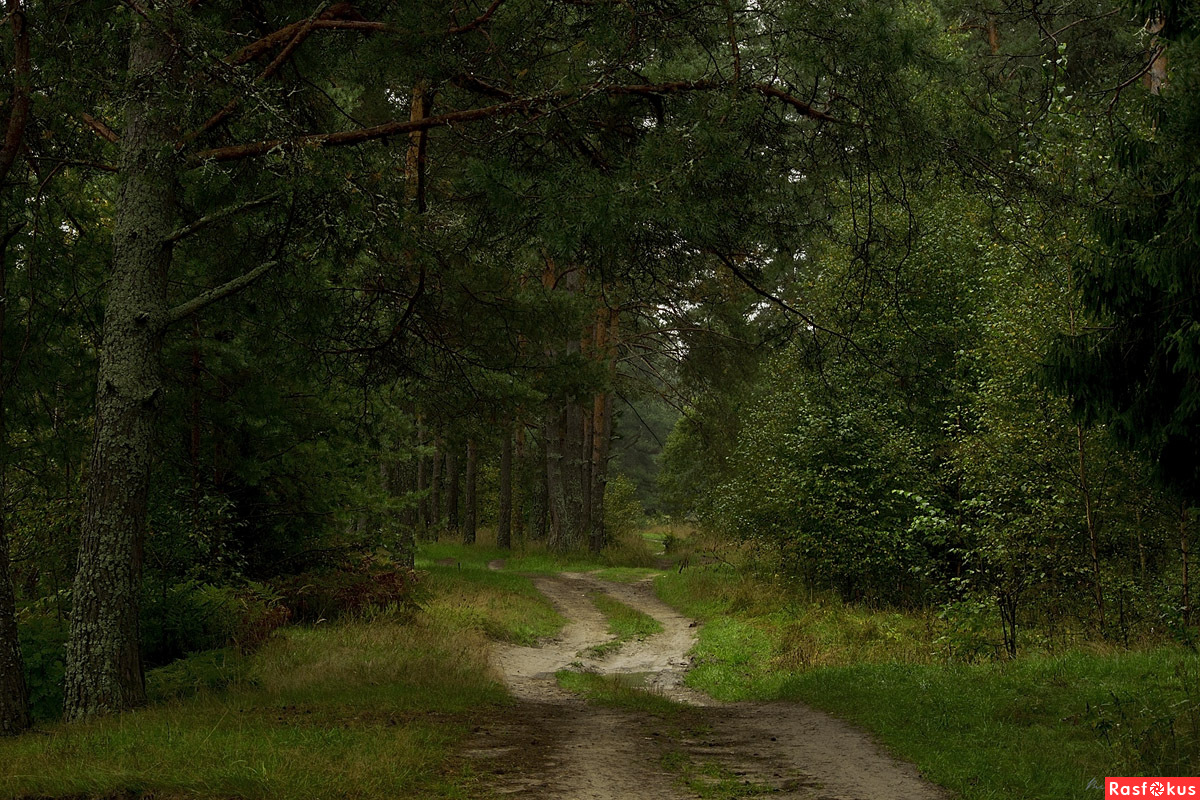 Вывод
Человек – это дитя природы, поэтому любить и охранять ее – его долг и обязанность
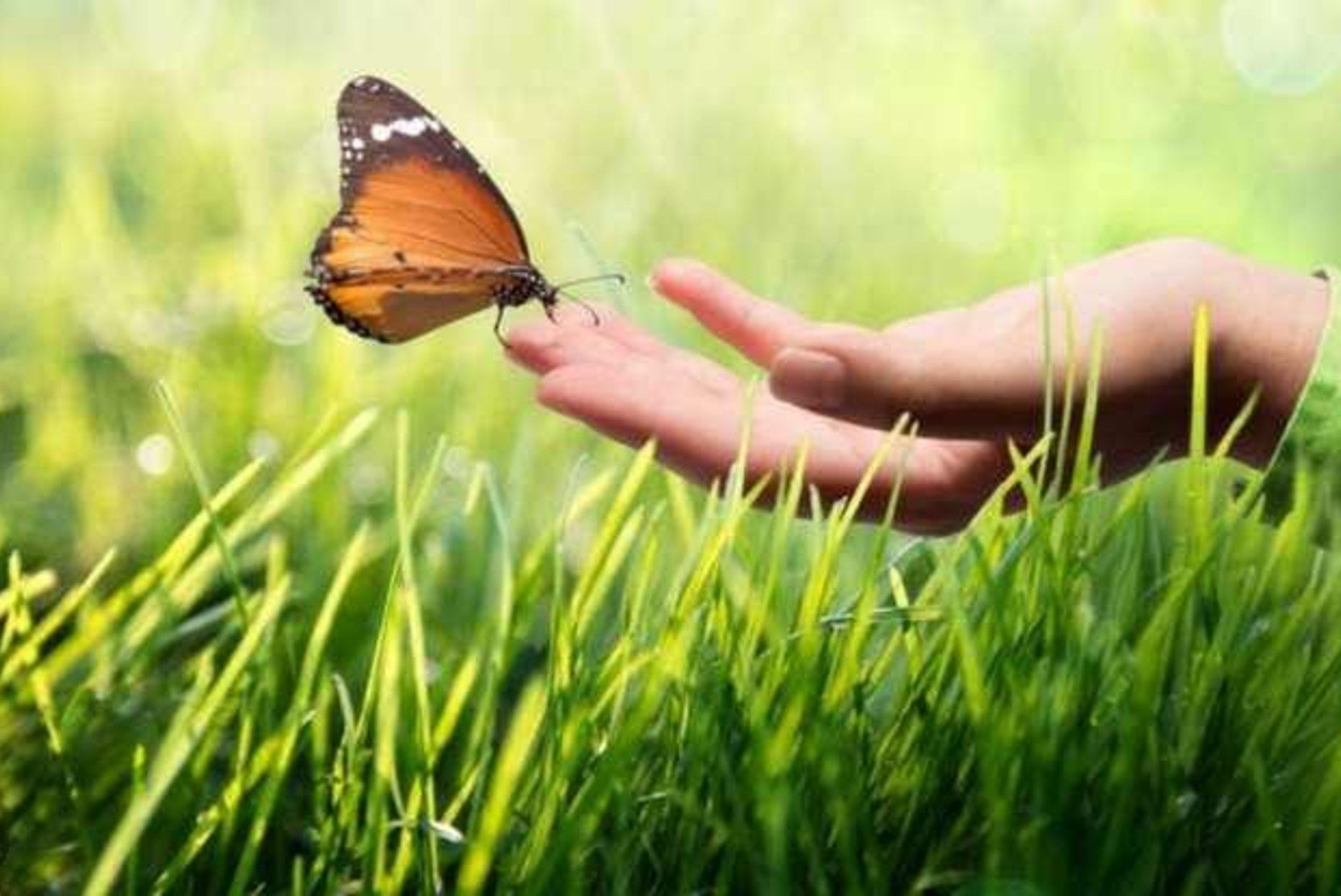 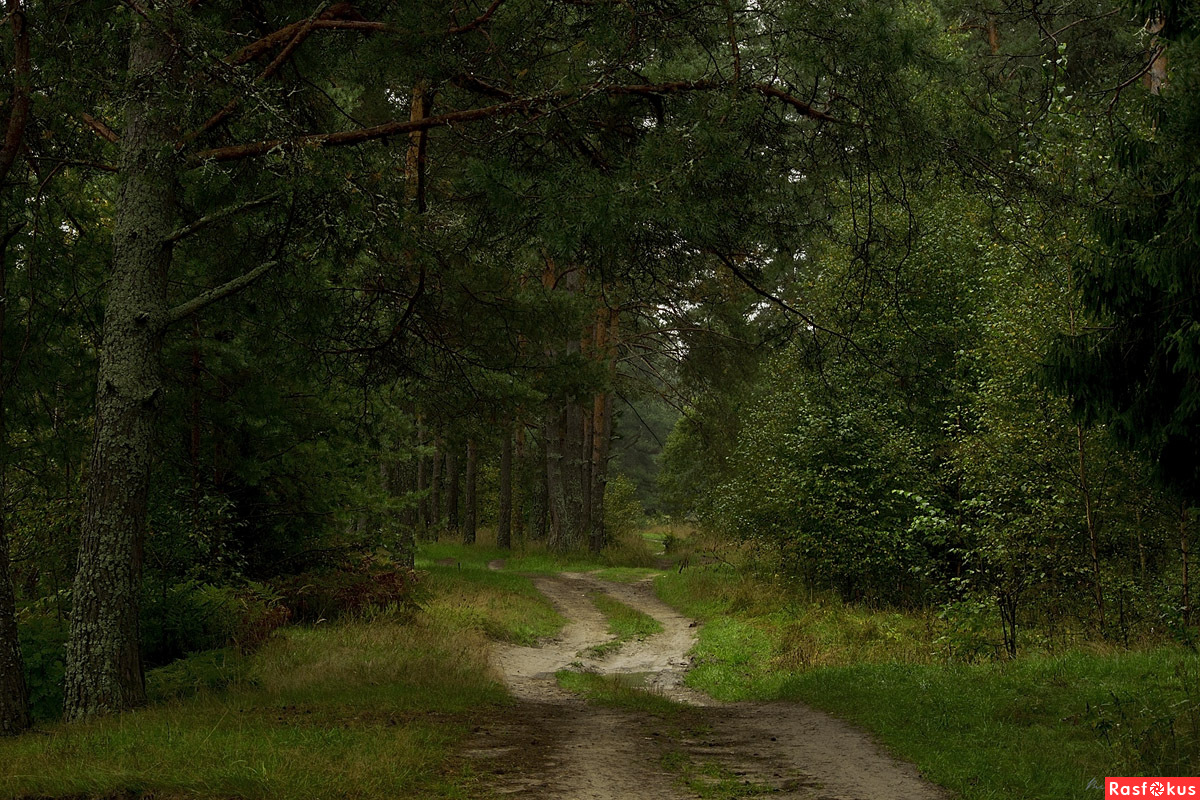 Спасибо